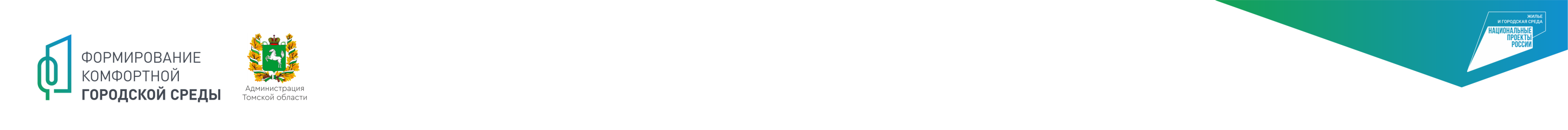 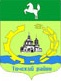 Детская площадка с.Курлек, ул.Лесная, 6б/3
Томский район
СИТУАЦИОННАЯ СХЕМА
ГРАНИЦЫ ТЕРРИТОРИИ
ПОТЕНЦИАЛ ТЕРРИТОРИИ
Территория имеет потенциал стать полноценной зоной отдыха и развития детей младшего возраста
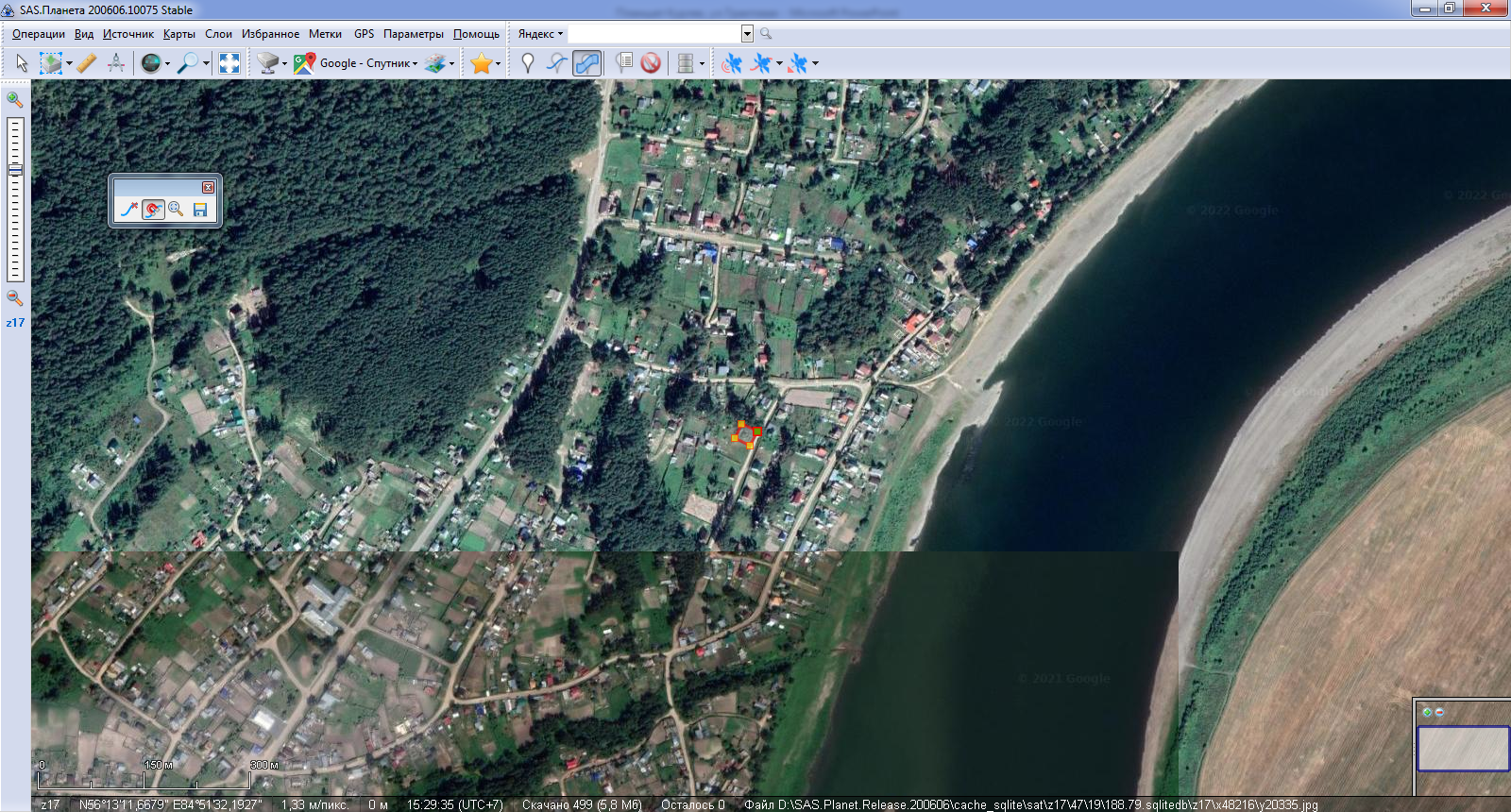 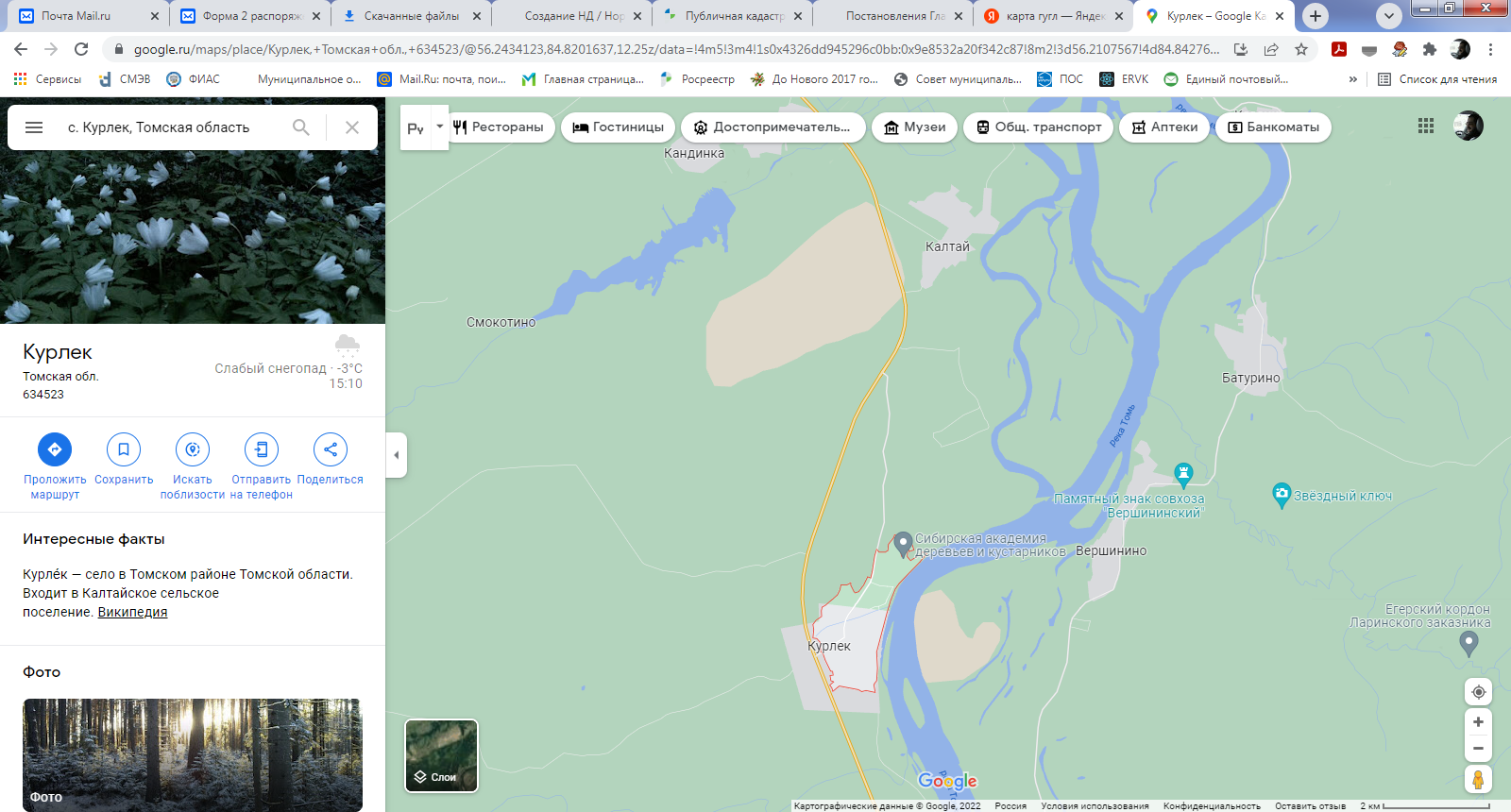 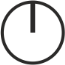 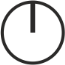 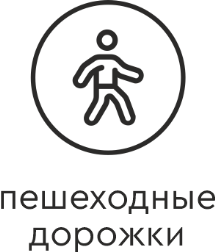 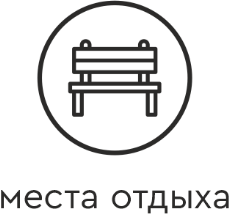 ПЛОЩАДЬ ТЕРРИТОРИИ: 0,05 га
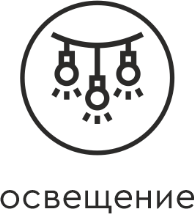 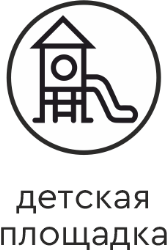 ФОТОФИКСАЦИЯ
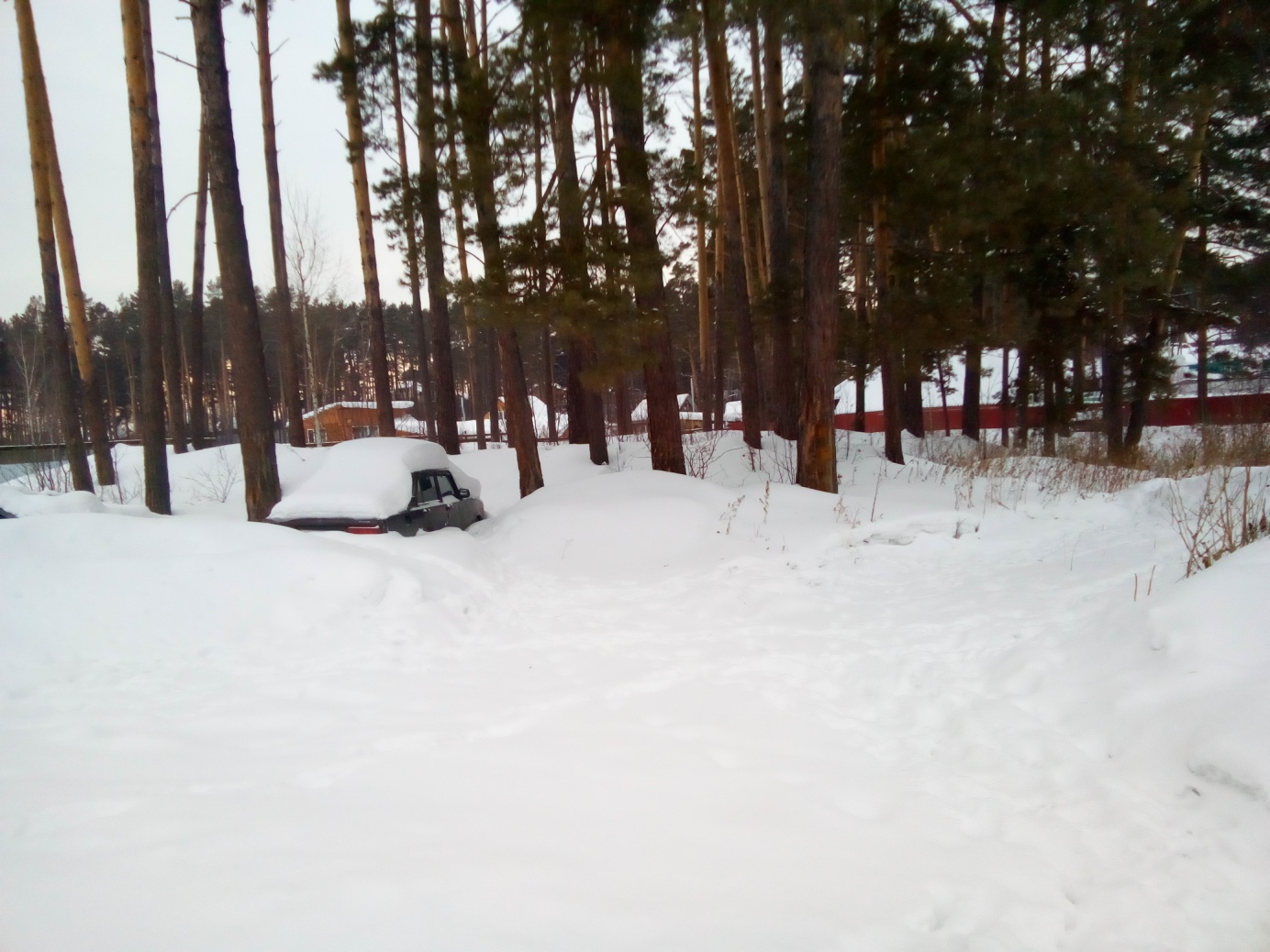 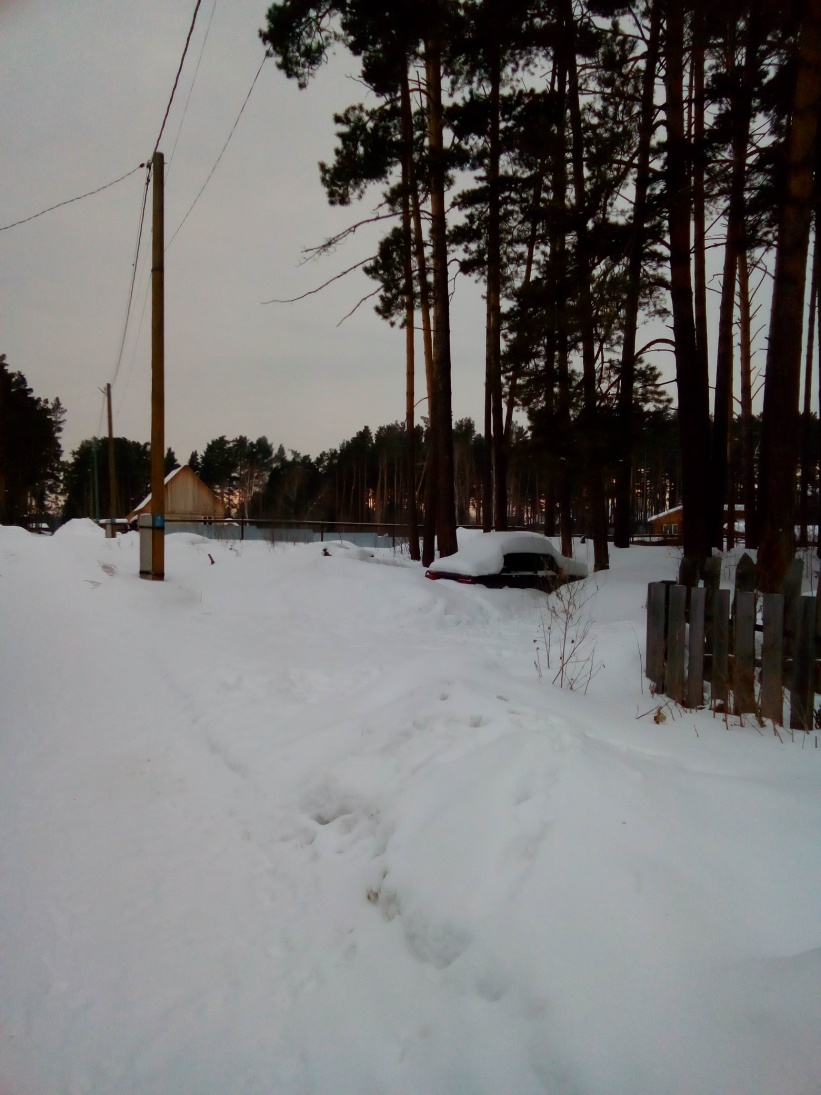 ПРОБЛЕМЫ ТЕРРИТОРИИ
- отсутствует освещение;
- неблагоустроенная территория;
- отсутствует покрытие;
нет мест для отдыха и игровой зоны;
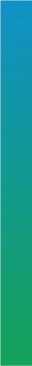 Окончательные решения 
по функциональному наполнению 
и благоустройству территории будут приняты при разработке дизайн-проекта.
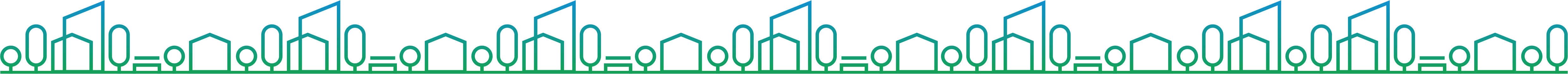 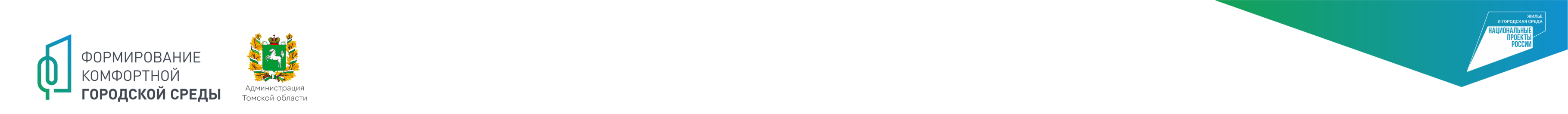 НАБОР ИКОНОК ДЛЯ РАЗДЕЛА 
«ПОТЕНЦИАЛ ТЕРРИТОРИИ»
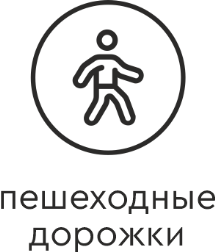 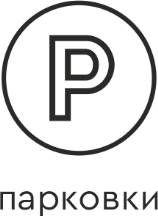 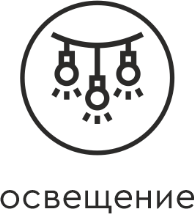 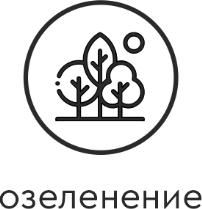 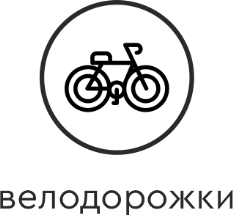 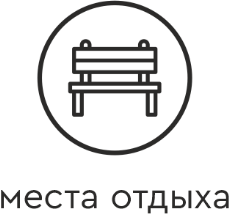 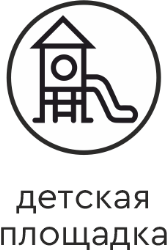 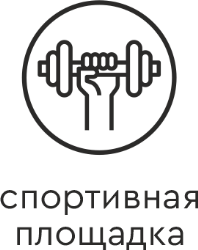 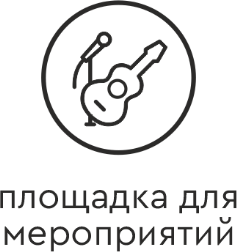 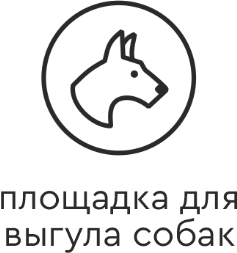 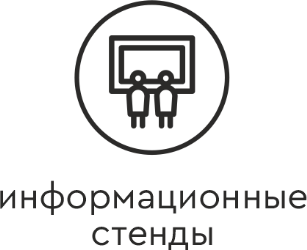 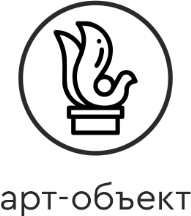 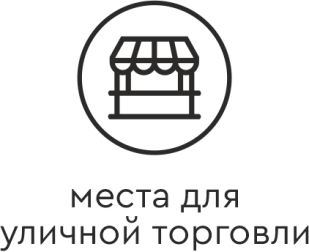 Если в предложенном наборе нет необходимой иконки, вы можете добавить ее самостоятельно.
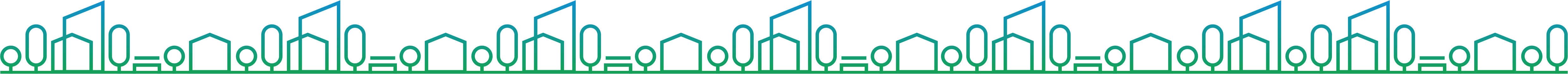